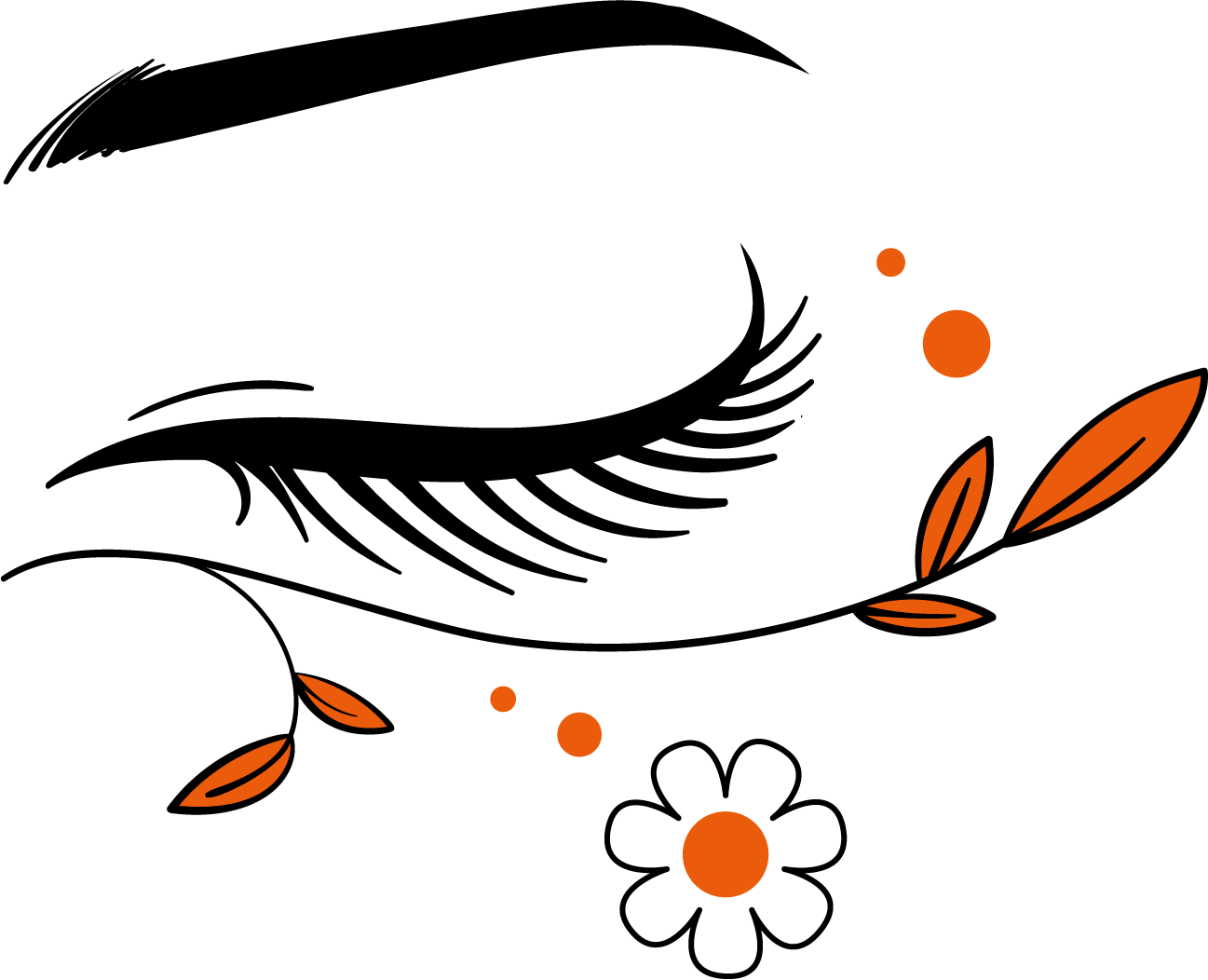 PRICE LIST
Brow Lamination
$20
Eyelash Extensions
Lash Lift
Master Stylist Upgrades
Lash Upgrades
Full Set Upgrade
Eyebrow Shaping etc.
$40
$30
$15
$20
$30
$10